সবাই কে ফুলেল শূভেচ্ছা
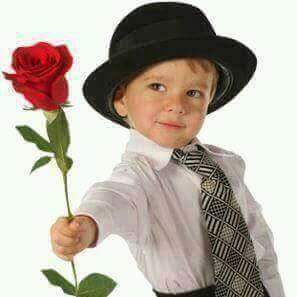 পরিচিতি
মোহাম্মাদ আবু সাইদ 
সহকারী শিক্ষক 
দেবোত্তর দাখিল মাদরাসা,
আতঘরিয়া,পাবনা ।
আকাইদ ও ফিকাহ
আখলাক 
অধ্যায় ২য় 
সময়ঃ ৫০ মিনিট
নিচের ছবিগুলো দেখ
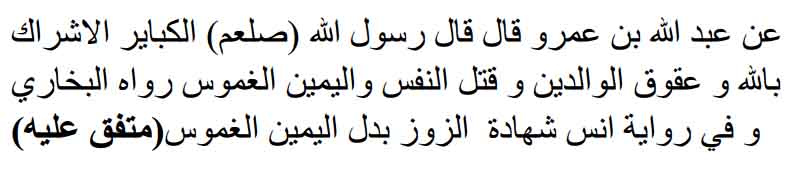 আব্দুল্লাহ বিন আমর বর্ণিত কাবিরা গুনাহের উপর একটি হাদিস
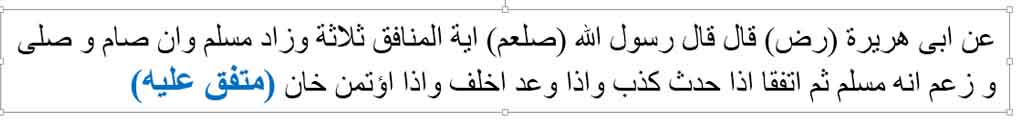 আবুহুরায়রা বর্ণিত মুনাফিকের আলামত এর উপর একটি হাদিস
আজকের পাঠ
কবিরা গুনাহ ও নিফাক
শিখনফল
এই পাঠ শেষে শিক্ষার্থীরা ---
কবিরা গুনাহ কি তা বলতে পারবে ।
নিফাক কি তা লিখতে পারবে ।
কবিরা গুনাহ ও নিফাকের সামাজিক জীবনের কুফল বর্ণনা করতে পারবে ।
নিচের ছবিগুলো দেখ
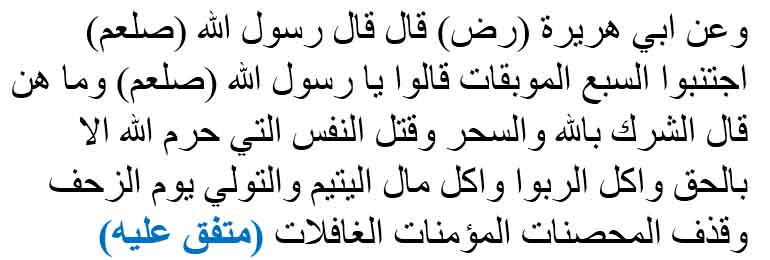 আবুহুরায়রা বর্ণিত কবিরা গুনাহ এর উপর একটি হাদিস
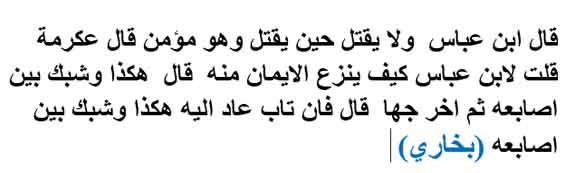 হযরত আব্বাস বর্ণিত তাওবা  এর উপর একটি হাদিস
কর্মপত্র-১
সময়ঃ ৩ মিঃ
একক কাজ
১। কবিরা গুনাহ কাকে বলে ? 
২। কয়েকটি কবিরা গুনাহের নাম উল্লেখ কর
৩। কবিরা গুনাহ তাওবা ছাড়া মাফ হয় কি ?
সমাধান
১।হযরত আব্দুল্লাহ ইবনে আব্বাস (রাঃ) এর মতে যে সকল কাজ থেকে আল্লাহ নিষেধ করেছেন –তাই কবিরা গুনাহ । ইমাম রাজির মতে যে অপরাধের শাস্তির পরিমান বেশী, তাই কবিরা গুনাহ ।

২।আল্লাহর সাথে কাউকে শরীক করা, পিতা-মাতার অবাধ্য হওয়া, কোন মুমিনকে হত্যা করা, ইয়াতিমের সম্পদ ভক্ষন করা, সুদ খাওয়া , ইত্যাদি।   

৩। কাবিরা গুনাহ তাওবা ছারা মাফ হয়না ।
নিচের ছবিটি দেখ
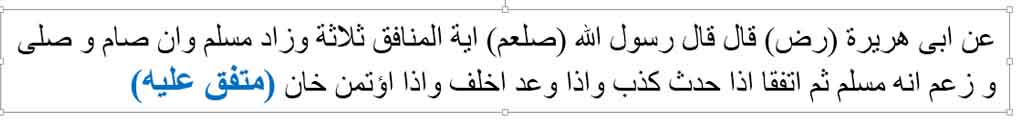 মুনাফিক সম্পর্কিত হাদিস ।
কর্মপত্র-২
সময়ঃ  ৫ মিঃ
জোড়ায় কাজ
১। নিফাক কাকে বলে ?  
২। যারা নিফাকী করে তাদেরকে কি বলে? 
৩। মুনাফিকের আলামত কয়টি ও কিকি? উল্লেখ কর ।
সমাধান
১। ভেতরের অবস্থার সাথে বাহ্যিক অবস্থার সামঞ্জস্যপুর্ণ না
   থাকাকে নিফাক বলে ।
২। যারা নিফাকী করে তাদেরকে মুনাফিক বলে ।
৩। মুনাফিকের আলামত ৩টি ।যথাঃ 
  (ক) যখন কথা বলে মিথ্যা বলে । 
  (খ) আর যখন সে অঙ্গিকার করে , তখন তা ভঙ্গ করে । 
  (গ) এবং যখন তার নিকট কিছু গচ্ছিত রাখা হয়,তখন সে তা
       খেয়ানত করে ।
নিচের ছবিটি দেখ
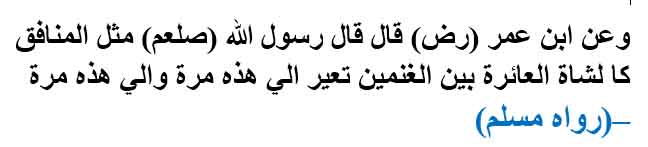 মুনাকিকের দ্বারা সমাজ জীবন কিভাবে ক্ষতি হতে পারে সে সম্পর্কিত হাদিস ।
কর্মপত্র-৩
সময়ঃ ৮ মিঃ
দলীয় কাজ
নিফাকের সামাজিক জীবনের কুফল বর্ণনা কর ।
সমাধান
নিফাকের সামাজিক জীবনের কুফলঃ নিফাক এমন এক মারাত্নক ব্যাধী, যার কুফল
   সমগ্র সমাজকে কলুষিত করে। নিম্নে এর কুফলের কয়েকটি তুলে ধরা হলো । যেমন-  
            (ক) সমাজ জীবনে অশান্তি ডেকে আনে ।
	(খ) সামাজিক বন্ধনকে ধবংস করে ।
            (গ) চরিত্রের অবনতি ঘটায় ।               
	 (ঘ) ধর্মের প্রভাব হ্রাস করে । 
	(ঙ) নিফাকী আচরন রাষ্ট্রের সার্বভৌমত্বের হুমকি হিসেবে দেখা দেয় ।
মূল্যায়ন
১।নিফাকের আলামত কয়টি ?

(ক)  ৯ টি                                    (খ)  ৩ টি
(গ)  ৮ টি 		                 (ঘ) ৫ টি

২। পিতা-মাতার অবাধ্য হওয়া - 

(ক) ফরজ                                  (খ) সুন্নাত
(গ) কাবিরা গুনাহ                         (ঘ) শিরক

৩। যারা নিফাকী করে তাদেরকে বলে - 
   (ক) মুশরিক                             (খ) কাফির
   (গ) পরহেজগার                         (ঘ) মুনাফিক
বাড়ির কাজ
সময়ঃ ২৫ মিনিট
“কবিরা গুনাহ ও মুনাফীকি সমাজ জীবনের শান্তি নষ্ট করে” কথাটি ব্যখ্যা কর ।
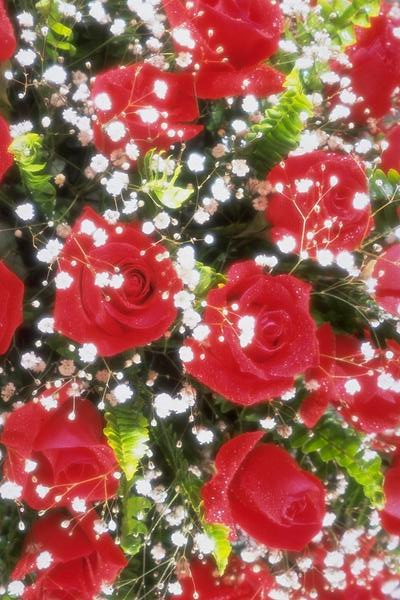 ধন্যবাদ